VR Collaboration with Walton County Schools
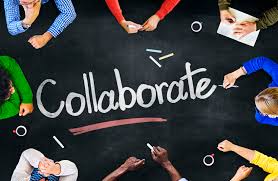 1
Role of the Transition Counselor
Serves Students that have applied and been determined eligible for VR services

Continue to coordinate or provide Pre-ETS as needed

Coordinate or provide transition services

Attend IEPs
2
Definition of “Student with a Disability”
A student with a disability is an individual who: 
Is in a recognized educational program; and 
Meets certain age requirements; and 
Is eligible for and receiving special education or related services under IDEA; or 
Is an individual with a disability for purposes of section 504 of the Act.
3
Recognized Educational Program
Secondary education programs; 
Non-traditional or alternative secondary education programs, including home schooling; 
Postsecondary education programs; and 
Other recognized educational programs, such as those offered through the juvenile justice system.
4
Population to Receive Pre-ETS
Pre-ETS are provided to “students with disabilities” who are: 

Eligible for VR services; or 

Potentially eligible for VR services (i.e. all students with disabilities, including those who have not applied or been determined eligible for VR services).
5
Pre-ETS: “Required” Activities
1.    Job exploration counseling; 
Work-based learning experiences, which may      include in-school, after school, or community-based opportunities;
Counseling on opportunities for enrollment in  comprehensive transition or postsecondary educational programs at IHEs; 
Workplace readiness training to develop social skills and independent living; and 
Instruction in self-advocacy, including peer mentoring.
6
Job Exploration
Exploring world of work  
High School High Tech industry tours
Job Sampling/Shadowing
Vocational Evaluation (limited and comprehensive)
Discovery
Vocational Profile
7
Counseling on Enrollment Opportunities
It is essential that students are provided guidance on a variety of post-secondary education and/or vocational training options including:
Community Colleges
Military
Universities
Trade/Technical Schools
Inclusive Post-Secondary Education Programs
8
Work Based Learning
Provides opportunity for work experience in-school, after school or outside the traditional school setting and in an integrated setting

Examples of Work Based Learning:
	Short-term employment 
             Apprenticeships/Internships
             Mentoring opportunities in the community
9
Work Readiness
Developing skills necessary for independent living and successful employment   
Orientation and Mobility (visual and non-visual), i.e. learning to utilize public transportation
Vision Rehab Therapy (blind/low vision)
Job Readiness (job seeking skills, employer expectations)
Personal & Social Adjustment
Technology Access Training (blind/low vision)
10
Self-Advocacy
Providing instruction that promotes understanding of rights and responsibilities

Educating on how to request accommodations ro services and supports

leadership, teamwork, assertiveness, communication, decision-making

Personal & Social Adjustment
11
Pre-ETS Process
Student identified as needing Pre-ETS
Transition Parental Permission Form (TPPF) completed by student/parent
School staff provide VR staff with TPPF and a copy of IEP or 504
VR staff input information into case management system, and can then begin providing services.
12
Questions?
13
CONTACT INFORMATION
Angela Browning 
Transition Counselor, CRC
Angela.browning@gvs.ga.gov
404-780-6850
14